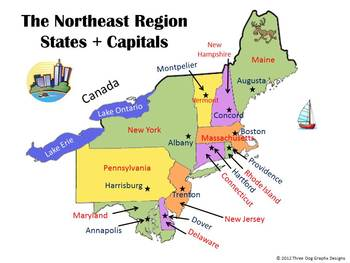 Regions of the United States
Northeast Region
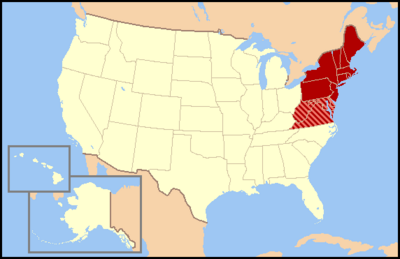 Northeast
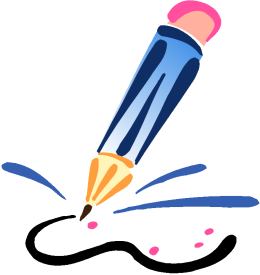 Included States: Maine, New Hampshire, Vermont, Massachusetts, New York, Pennsylvania, Rhode Island, Connecticut, New Jersey, Maryland, Delaware.
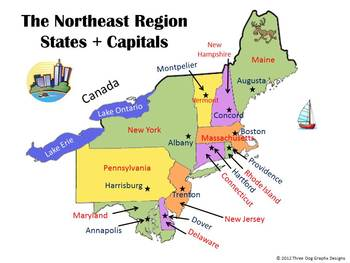 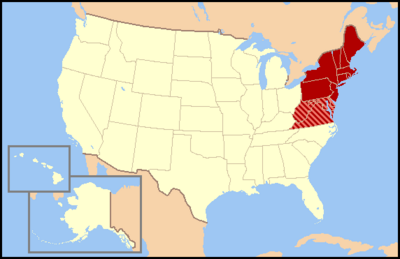 Northeast States and Capitals:
Climate of the Northeast:
Cold, snowy winters and hot summers.
Major Landforms of Northeast
Many mountains and valleys
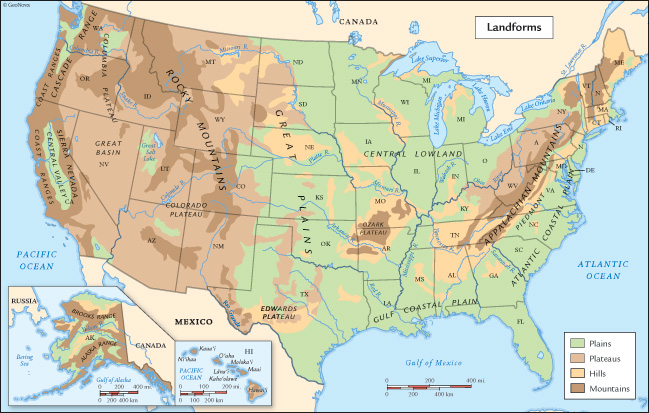 Major Bodies of Water
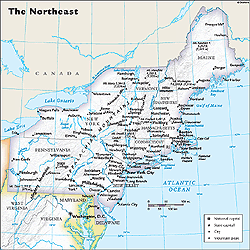 The North East is 
SURROUNDED by 
bodies of water:

Atlantic Ocean 
Lake Ontario
Lake Erie
Hudson River
Connecticut River
St. Lawrence River
Major Mountains of Northeast
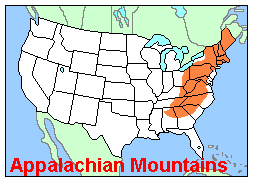 The Appalachian Mountains run through most of the North East Region.
Major Industry:Shipping and fishing
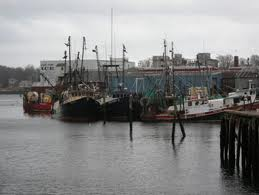 Fishing/sea food
Shipping
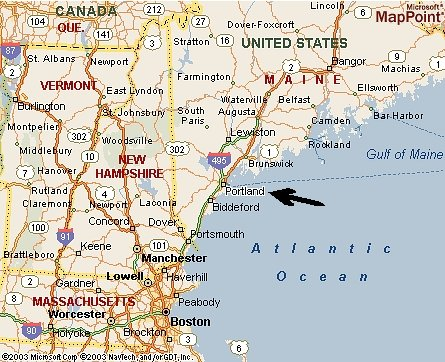 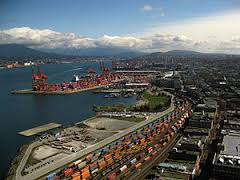 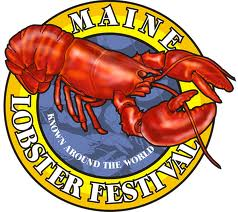 New York City, New York
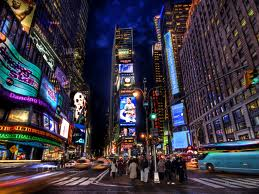 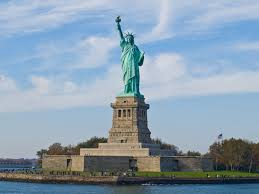 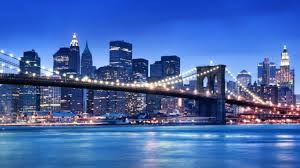 Philadelphia, Pennsylvania
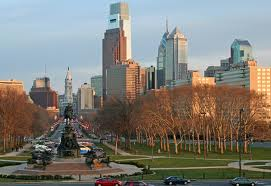 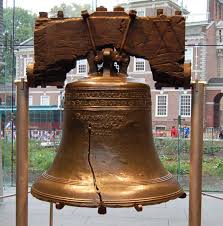 Boston, Massachusetts
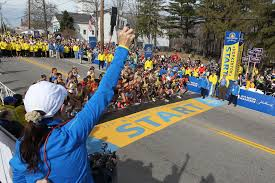 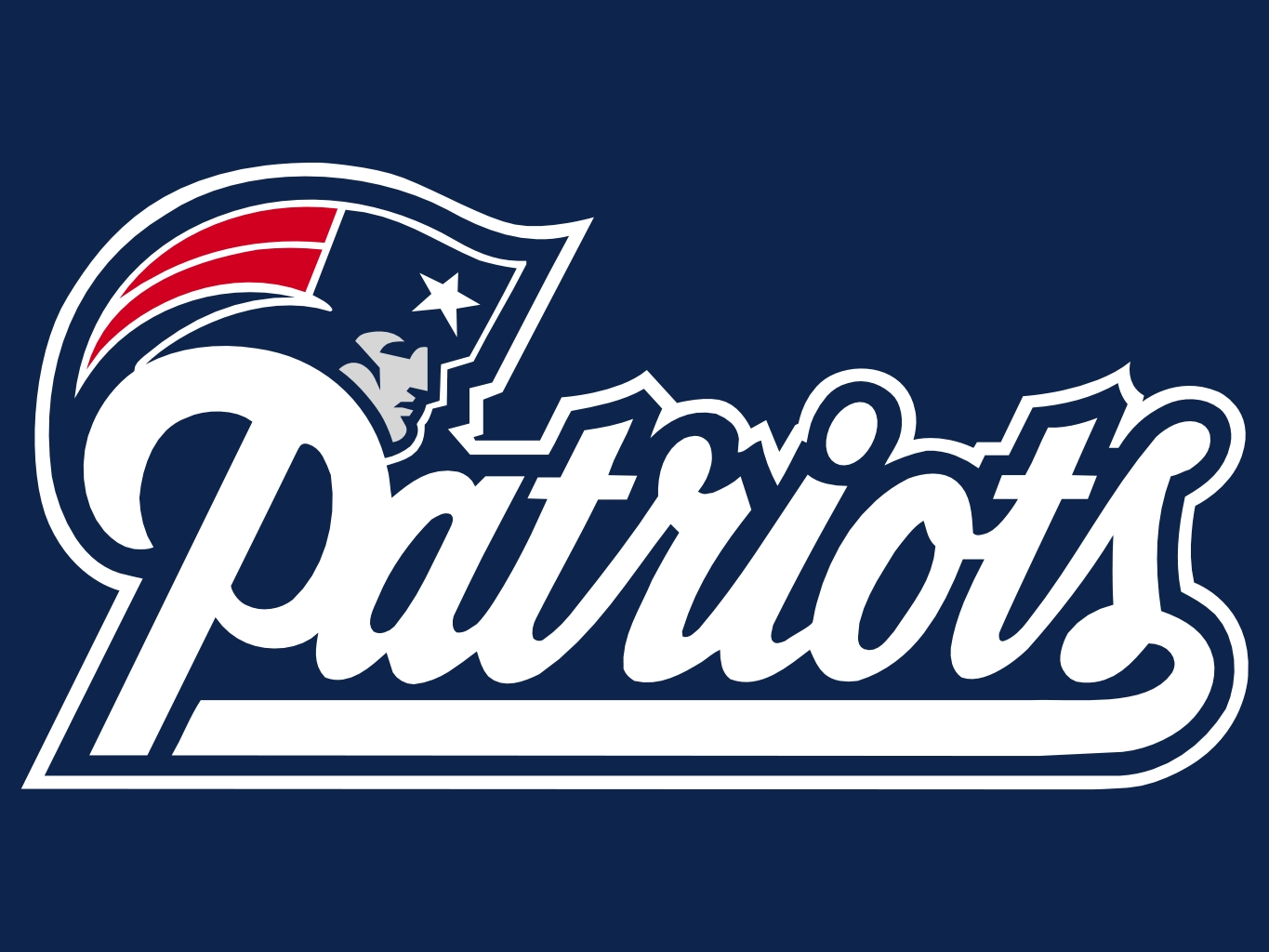 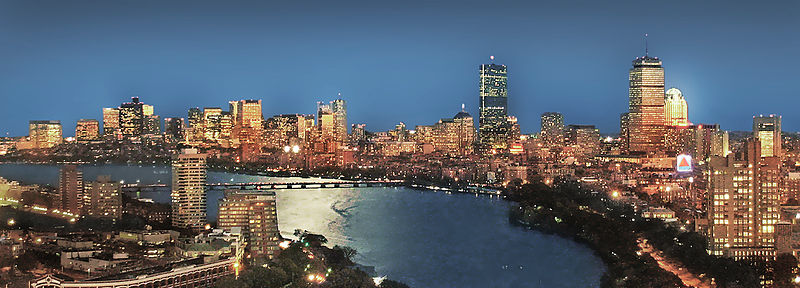 Pittsburgh, Pennsylvania
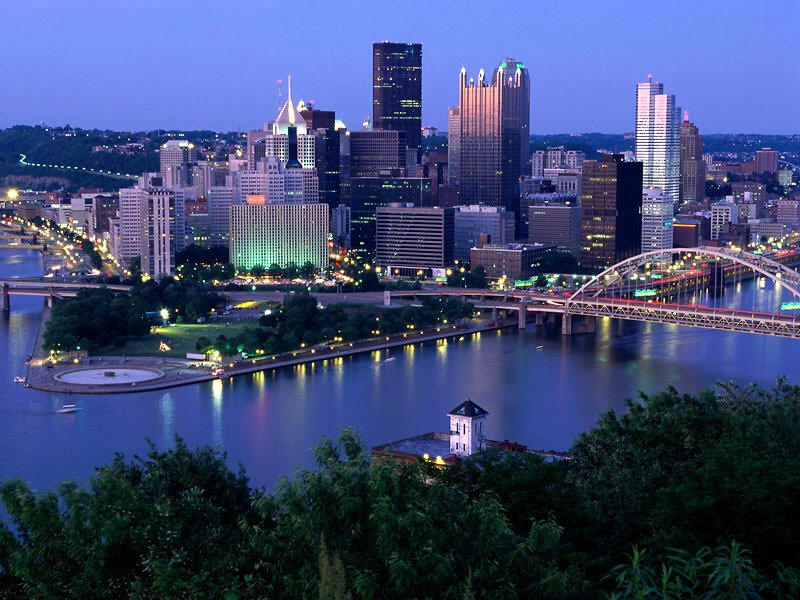 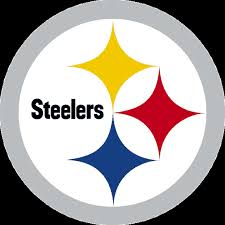